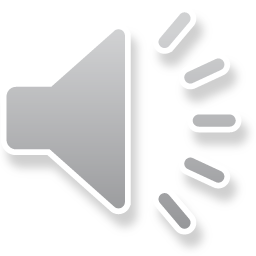 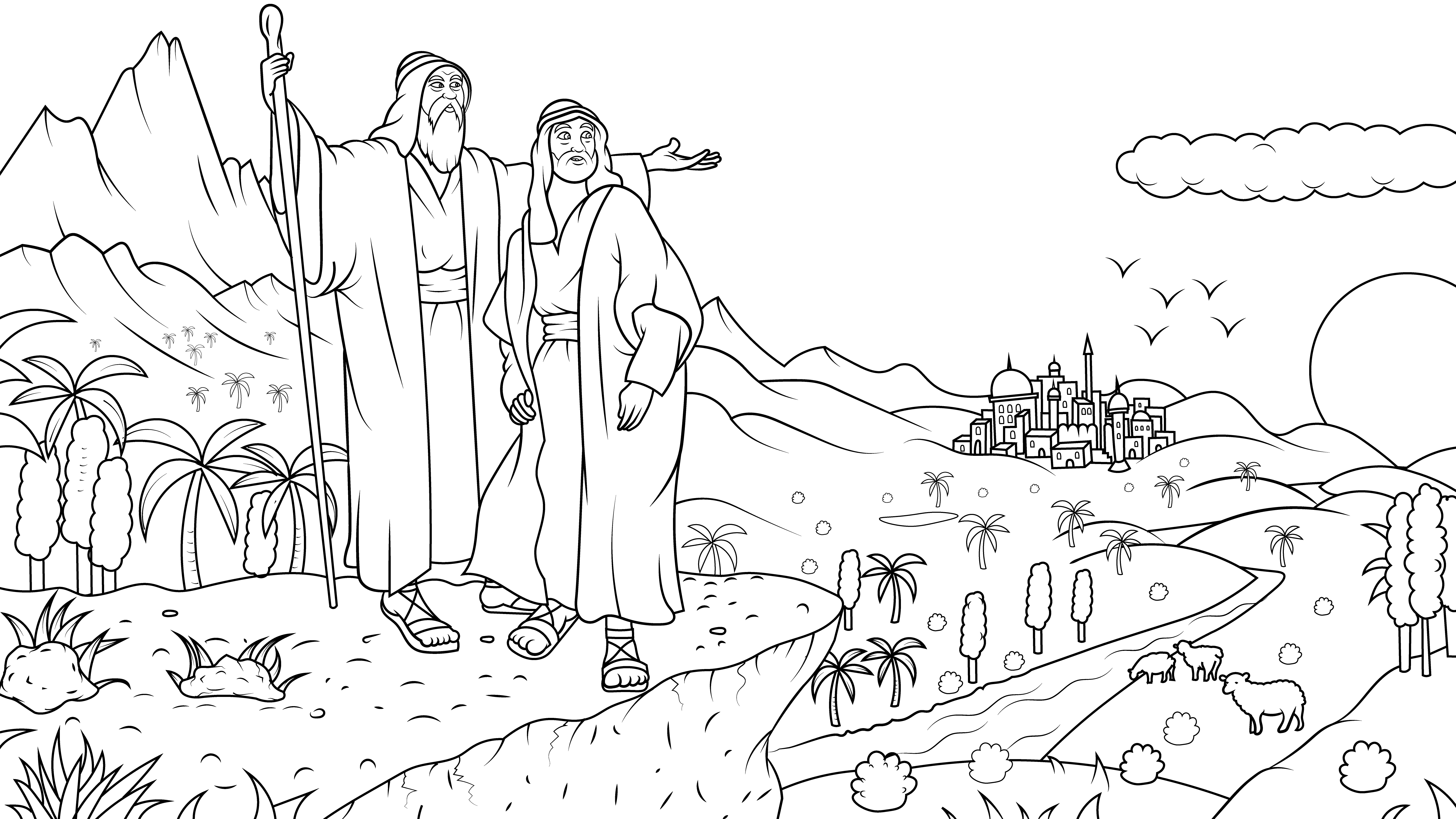 1.4   Story: Lot Got a Lot
Genesis 13:1-18
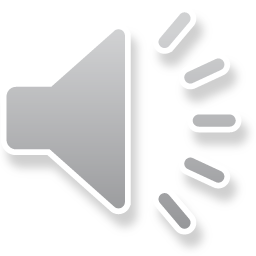 New Words to Read
Lot			lots		spot
got 		not		pots
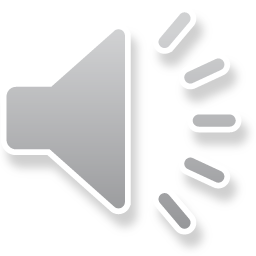 New Words to Read
dogs		God		boss
ox			top		stop
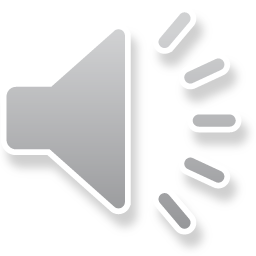 Rule Breakers(Read and Spell)
the		of		have		his
to			do		said		was
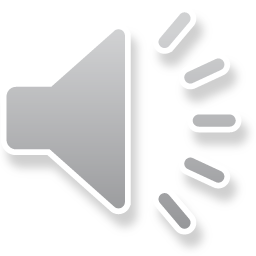 Sight Words
but		with		Abram 
go			so
he			we
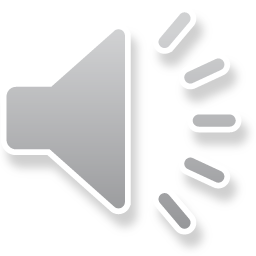 Lot Got a Lot
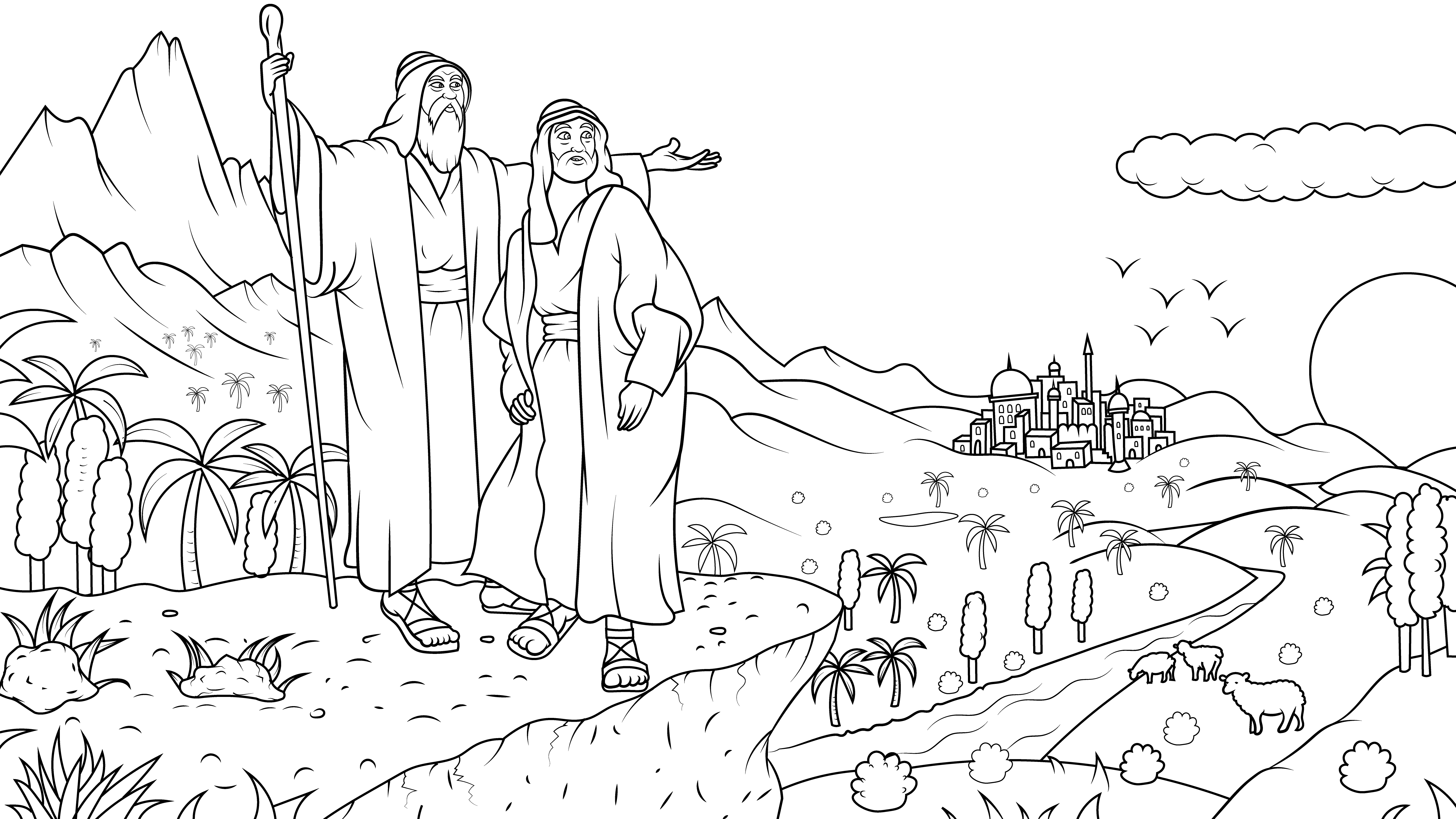 I Read, You Read Story
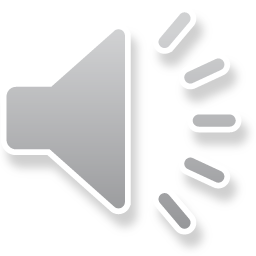 God said to Abram, “Go.”
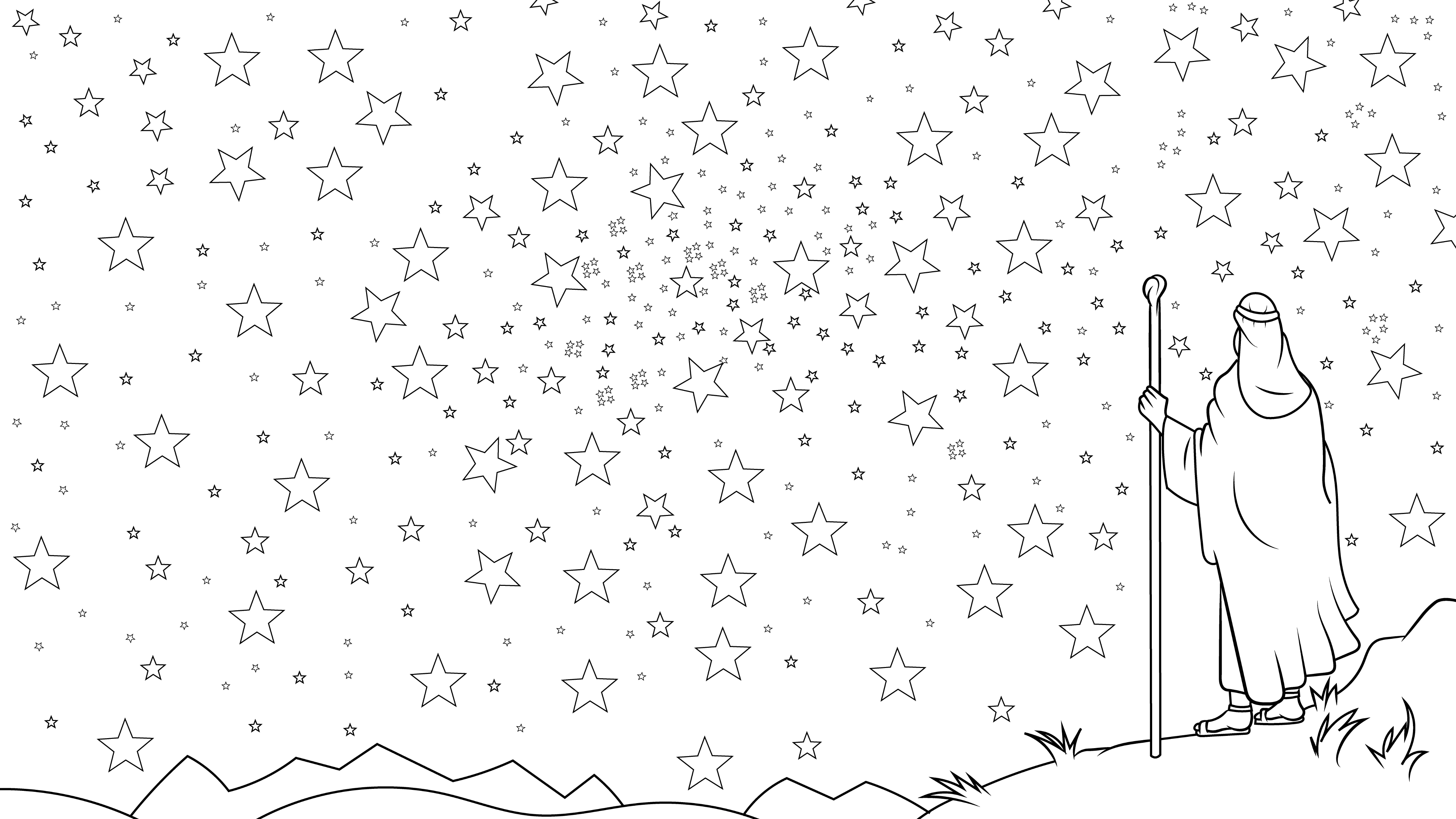 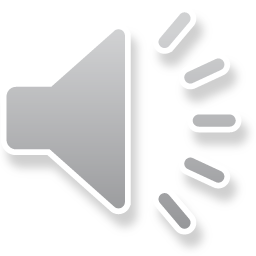 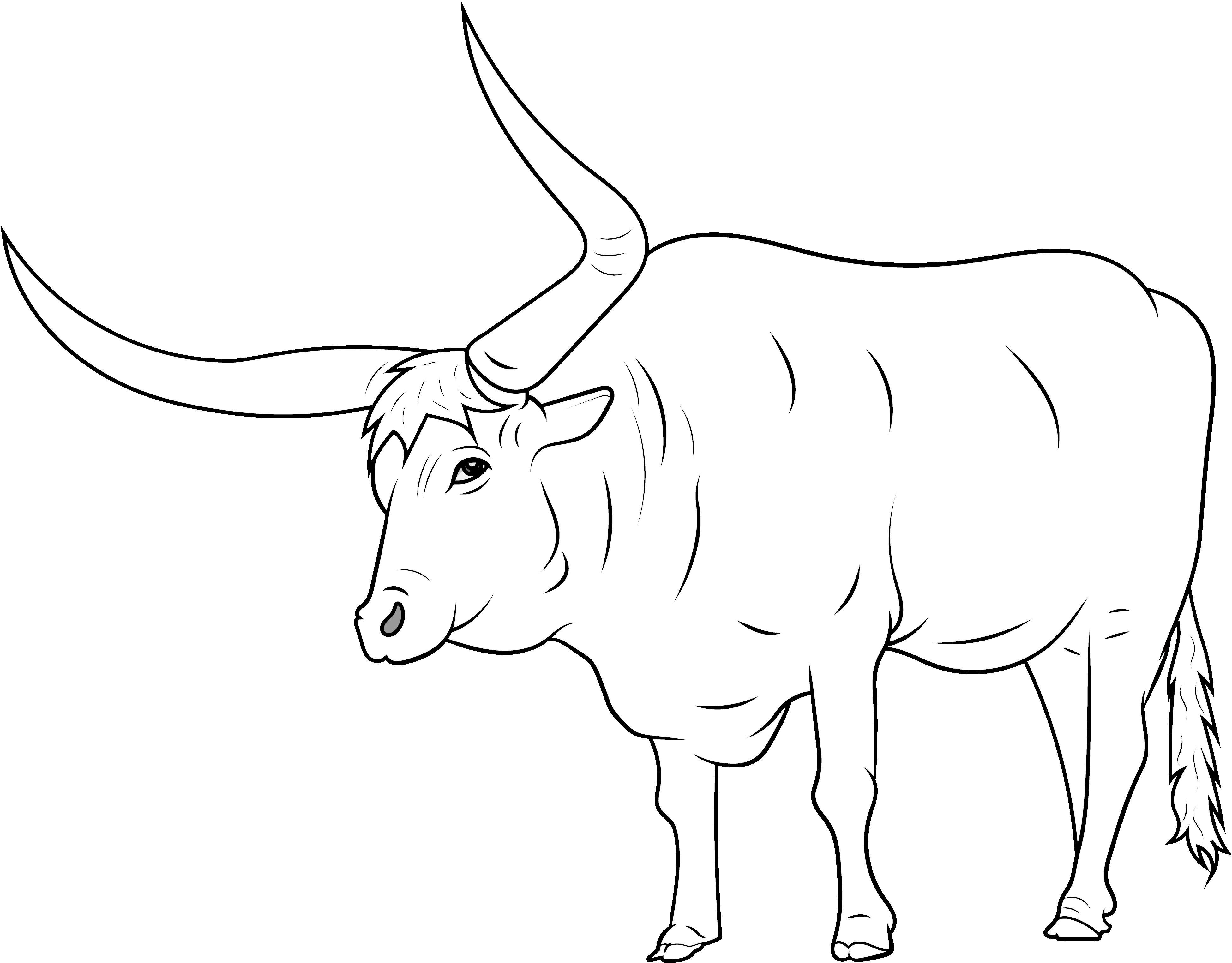 Abram had a lot.
He had an ox.
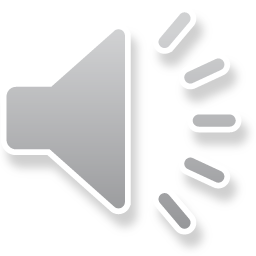 He had a lot of dogs
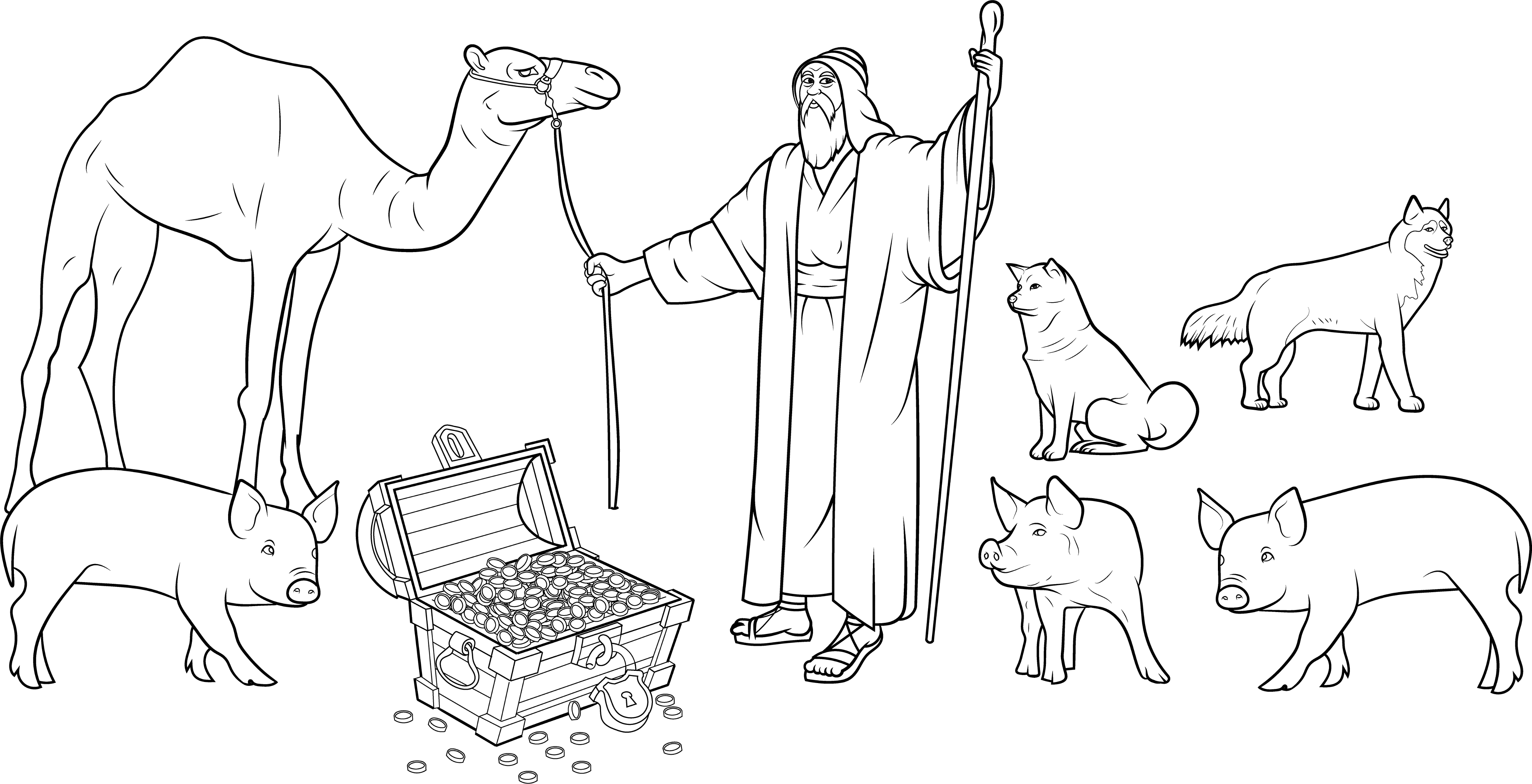 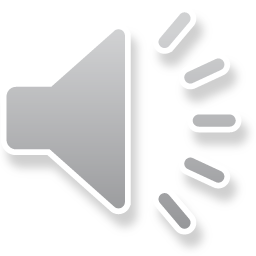 and a lot of sheep, cows, goats, and silver.
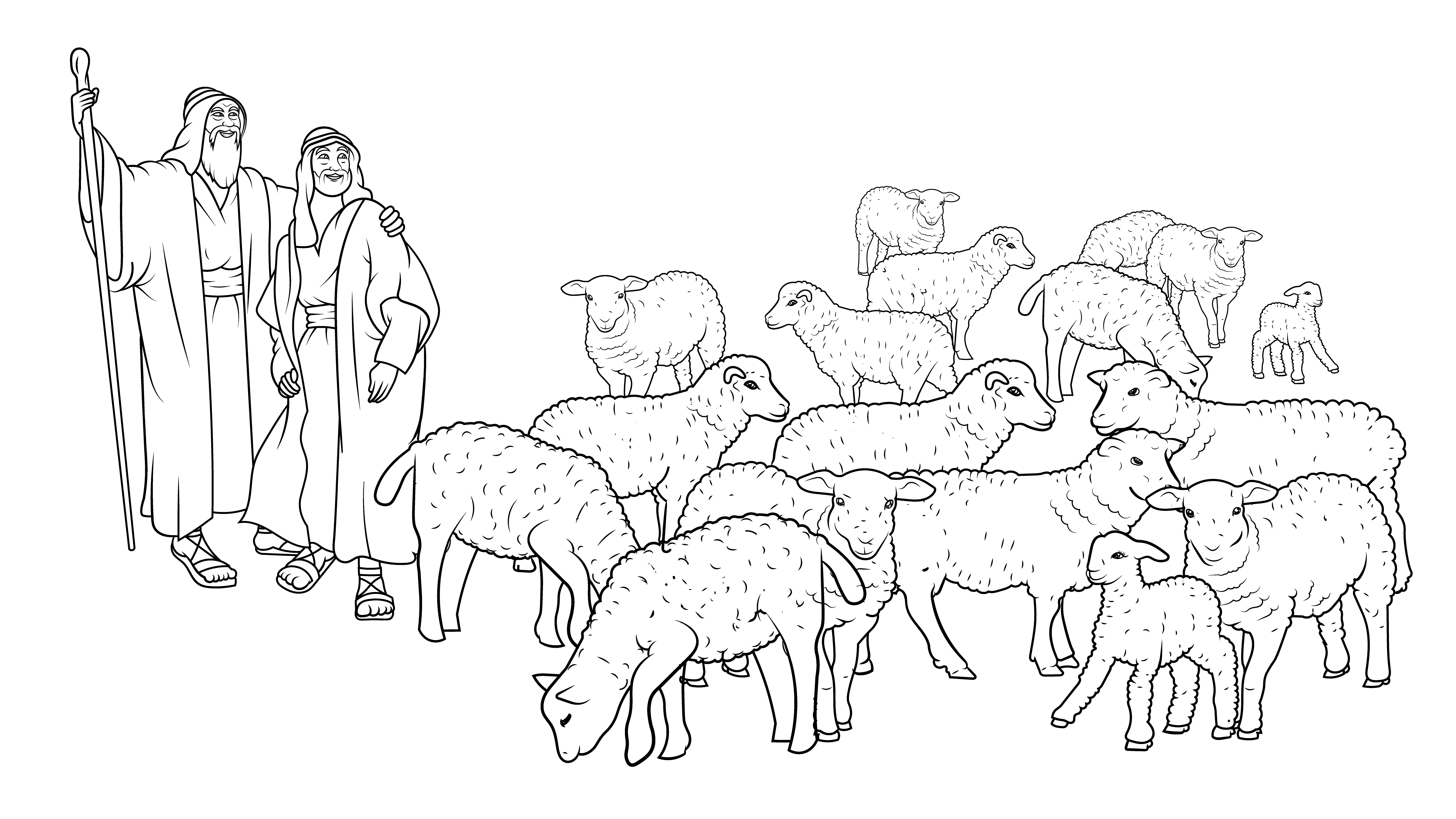 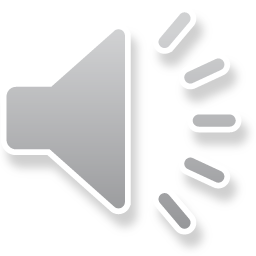 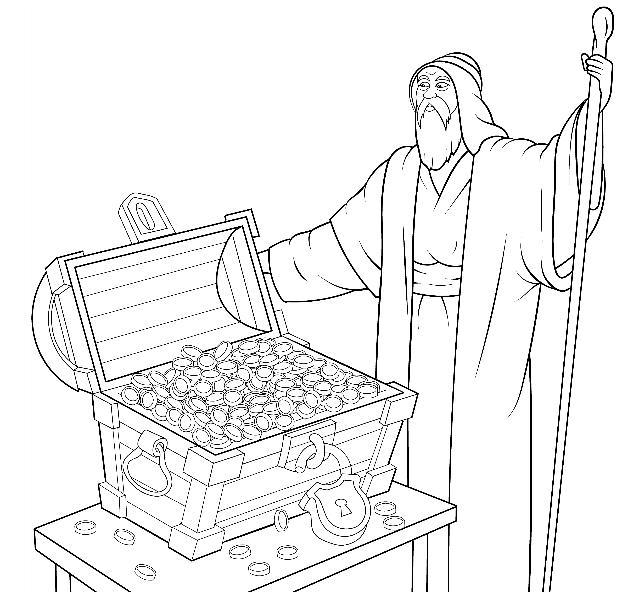 He had pots of gold!
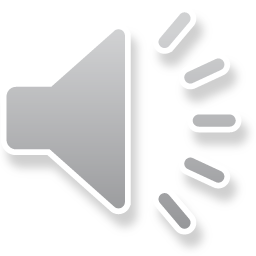 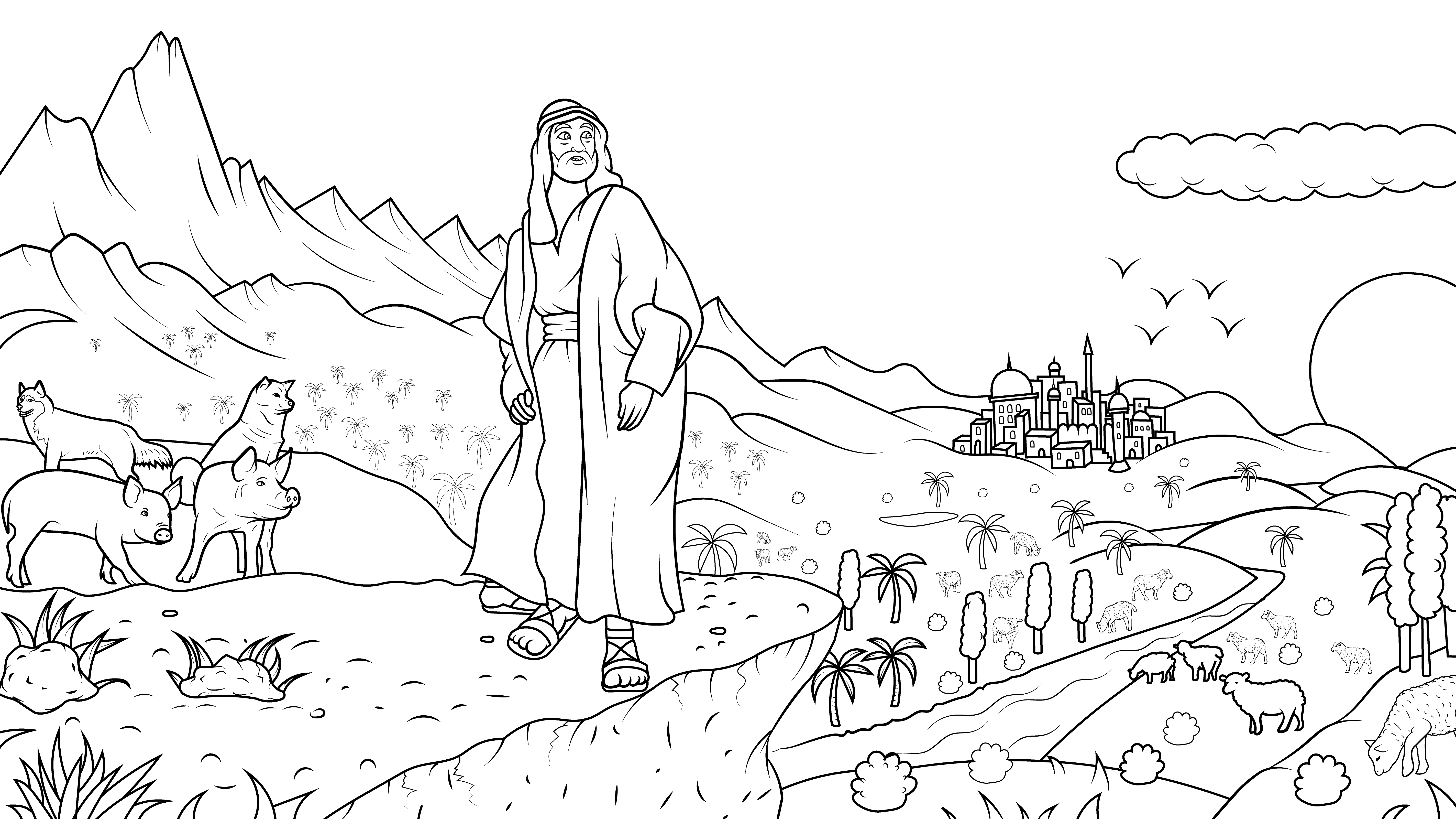 His nephew, Lot, had a lot.
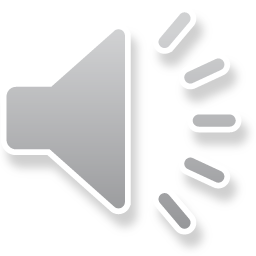 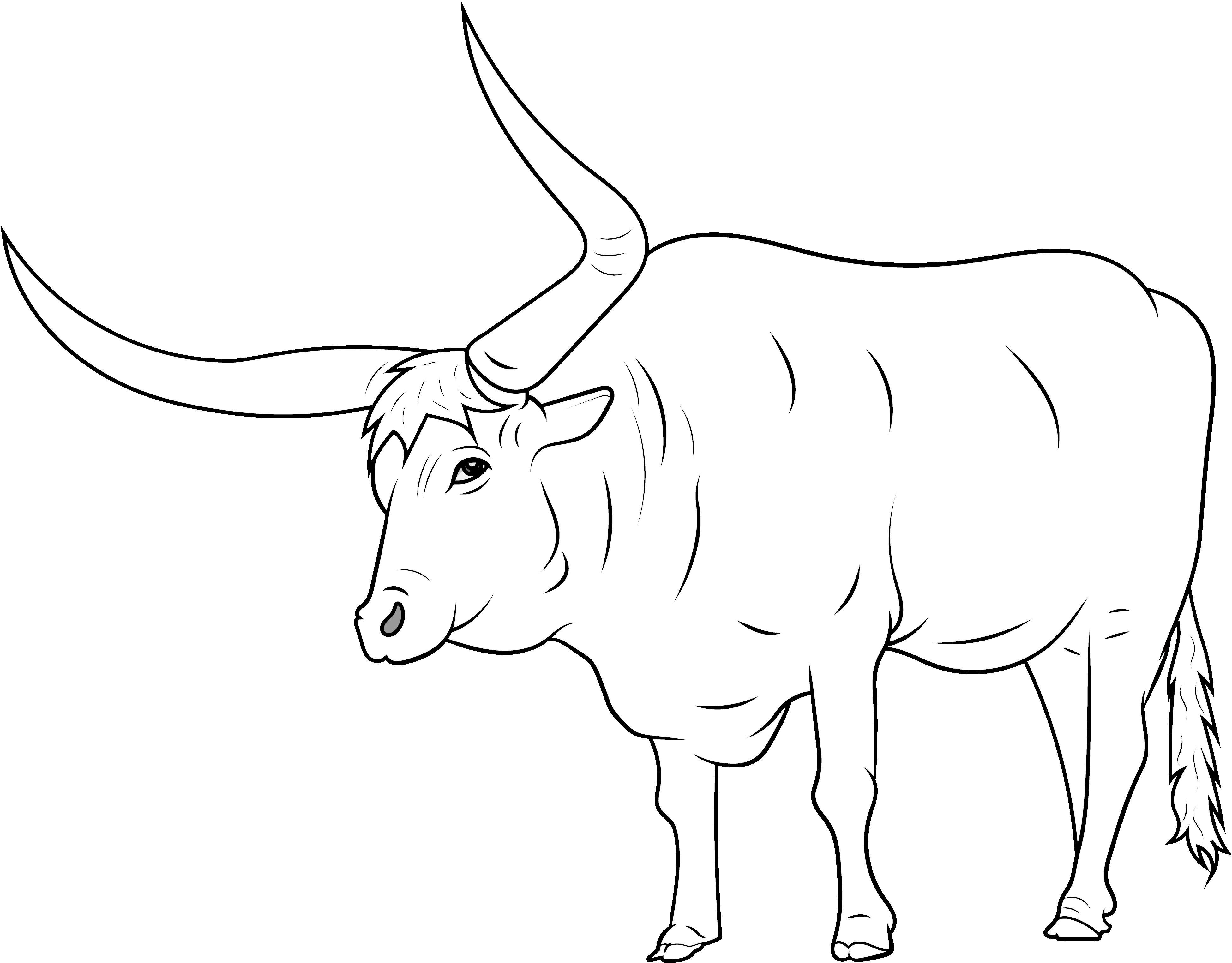 He had an ox.
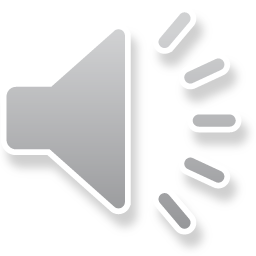 He had a lot of dogs
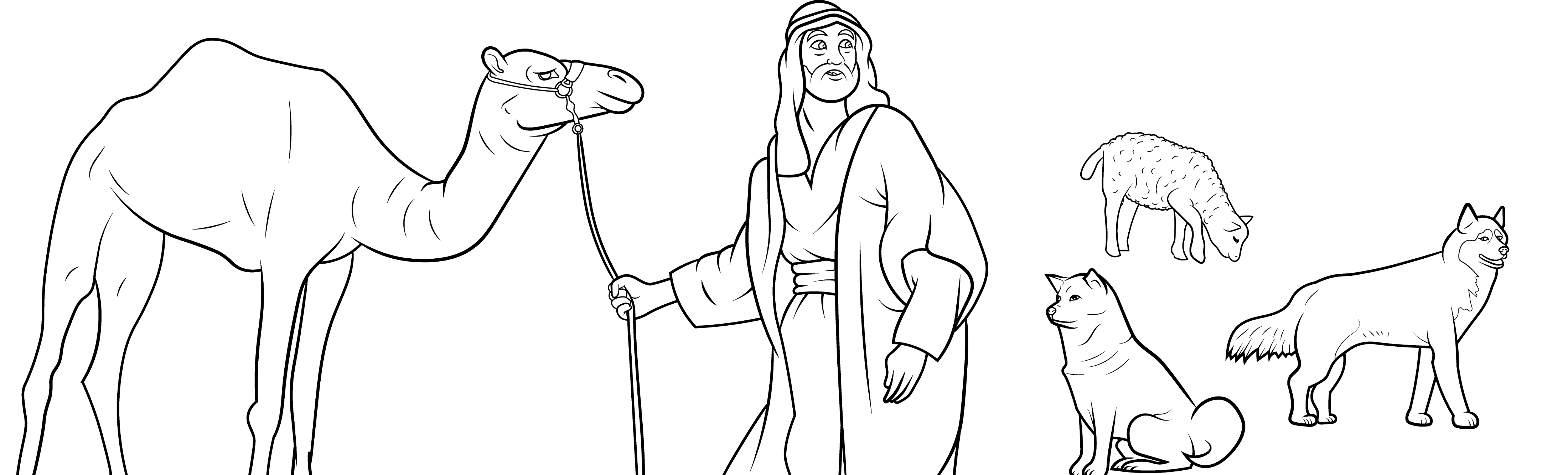 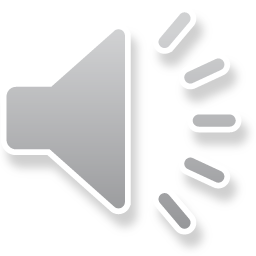 and a lot of sheep, 
cows, and goats.
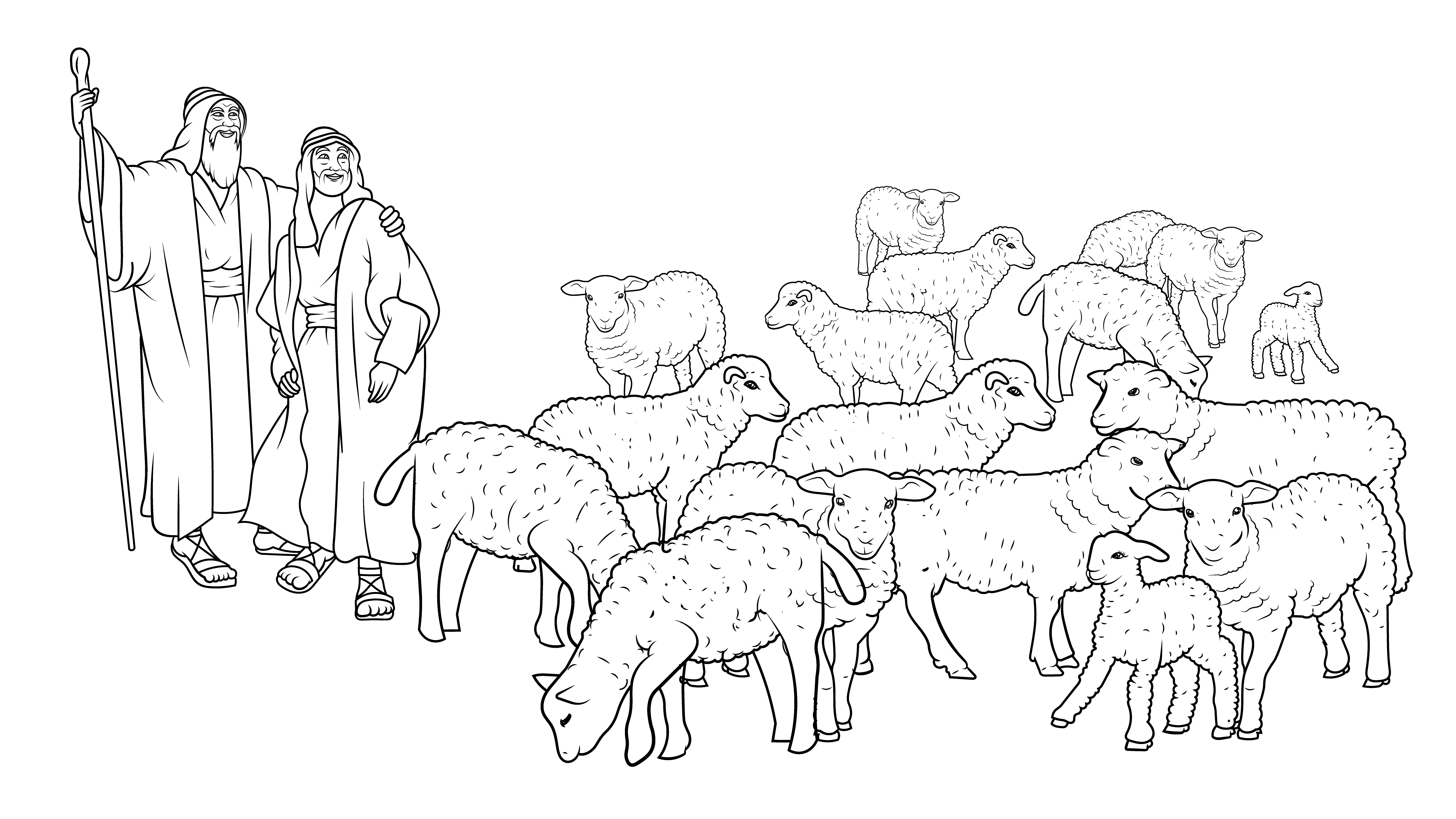 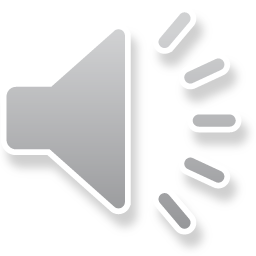 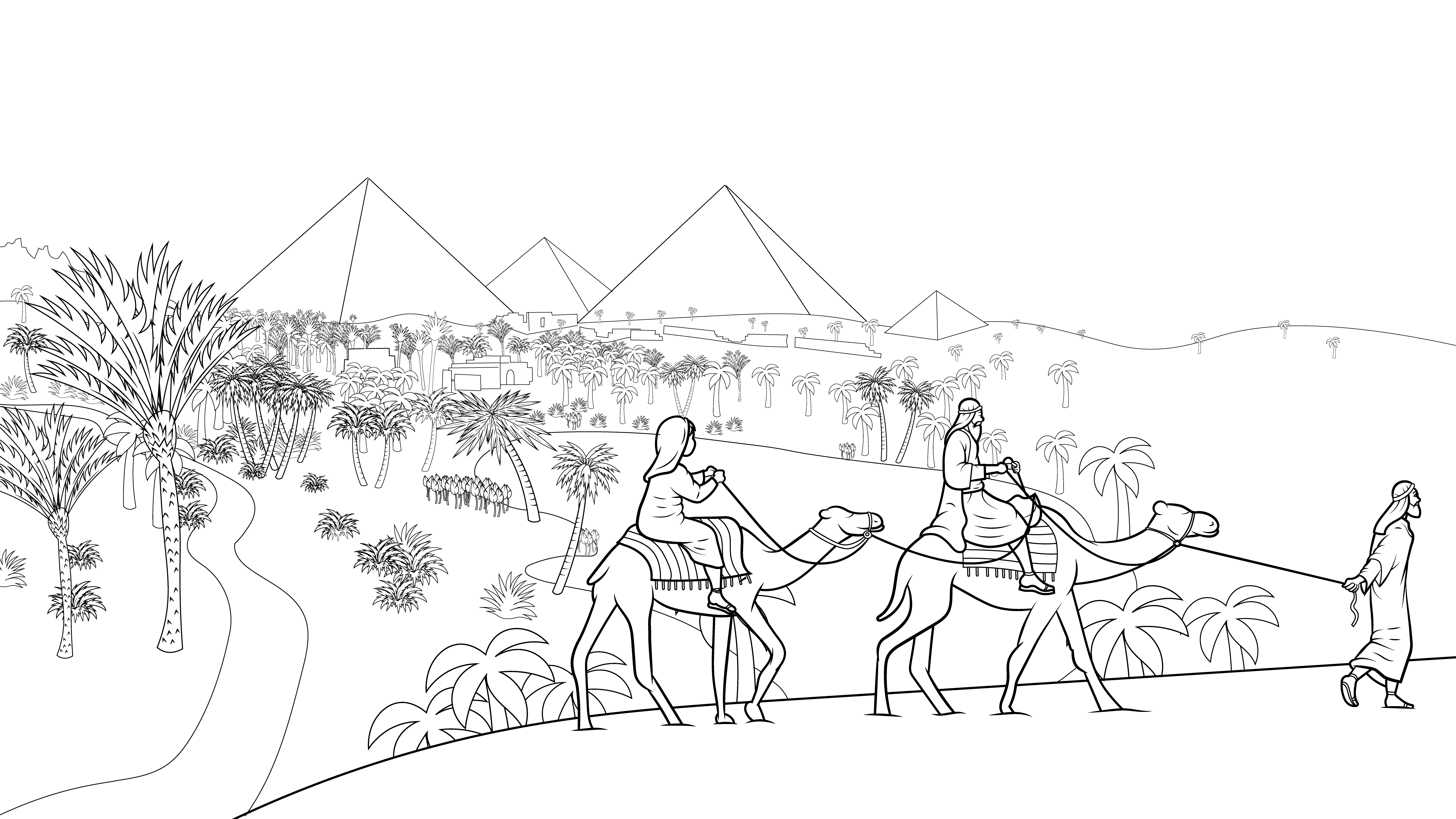 Abram said, “Let’s go.”
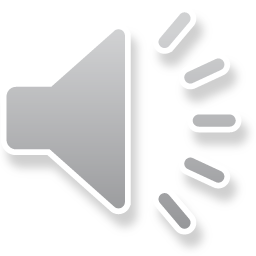 So, Abram and his wife and 
Lot and all they owned moved.
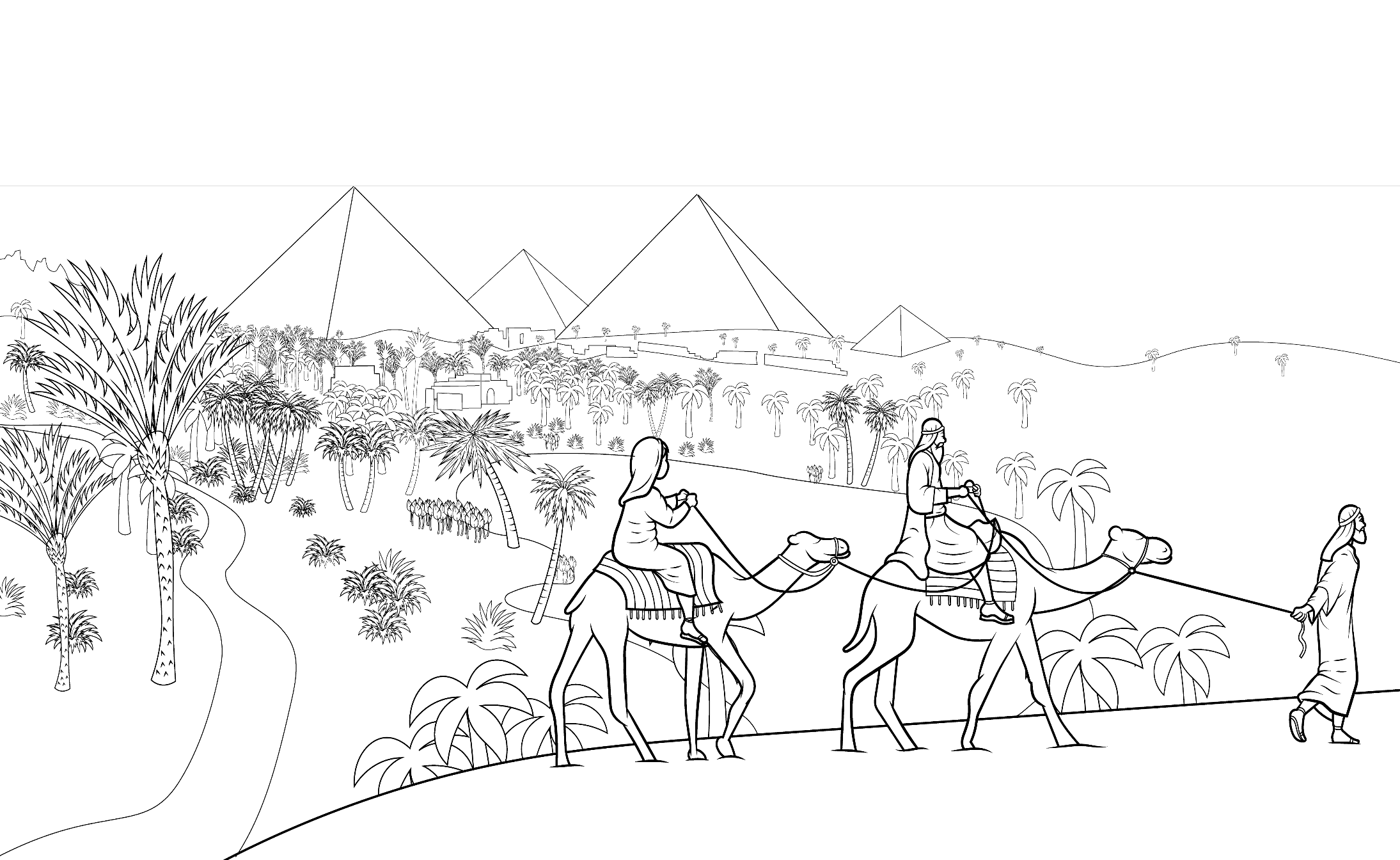 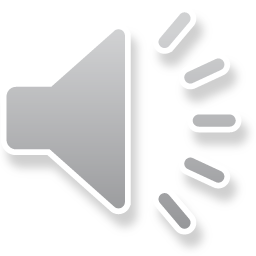 Their men fought.
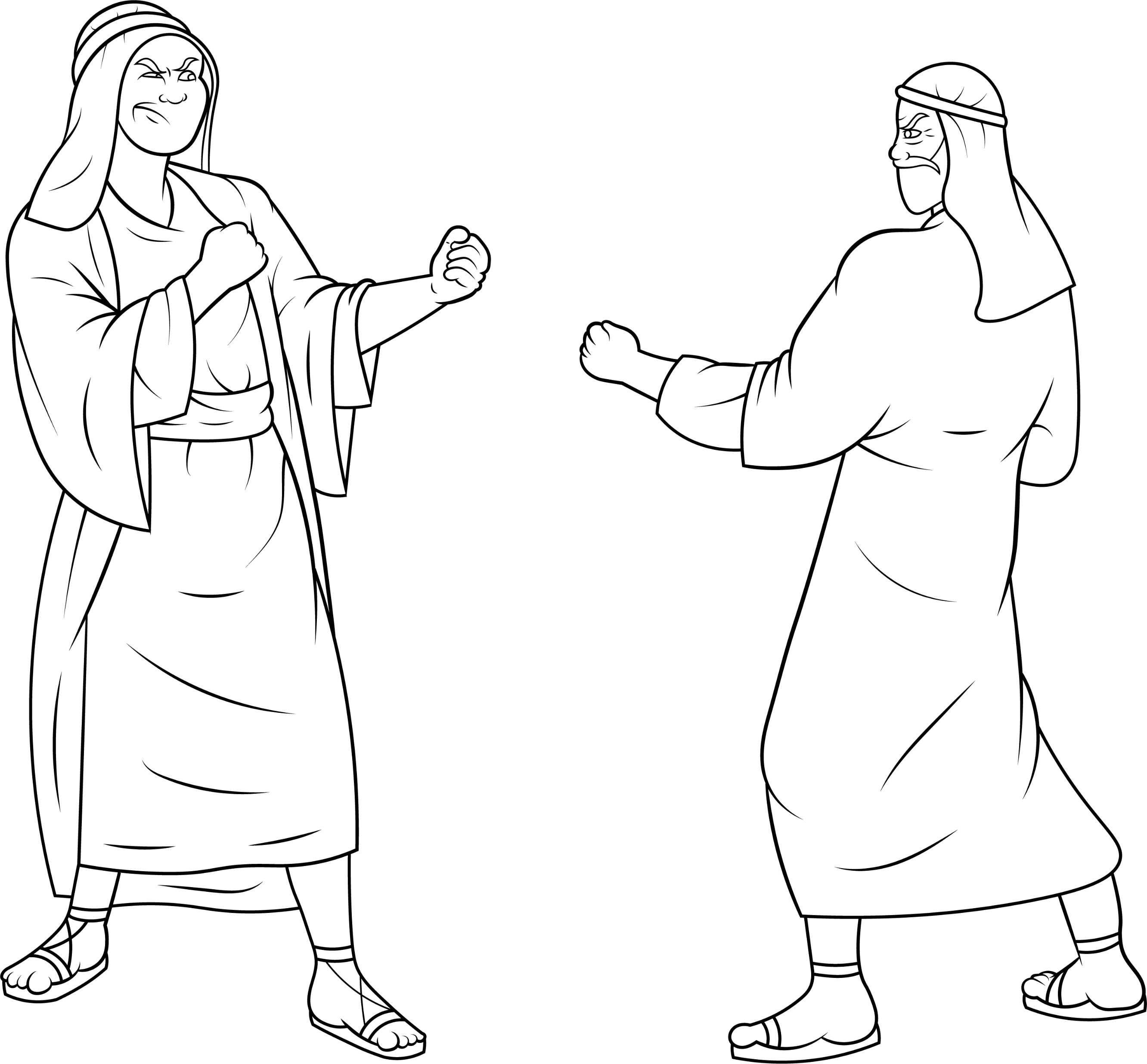 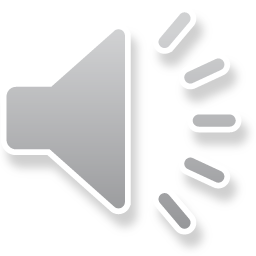 They were sad about their cows.
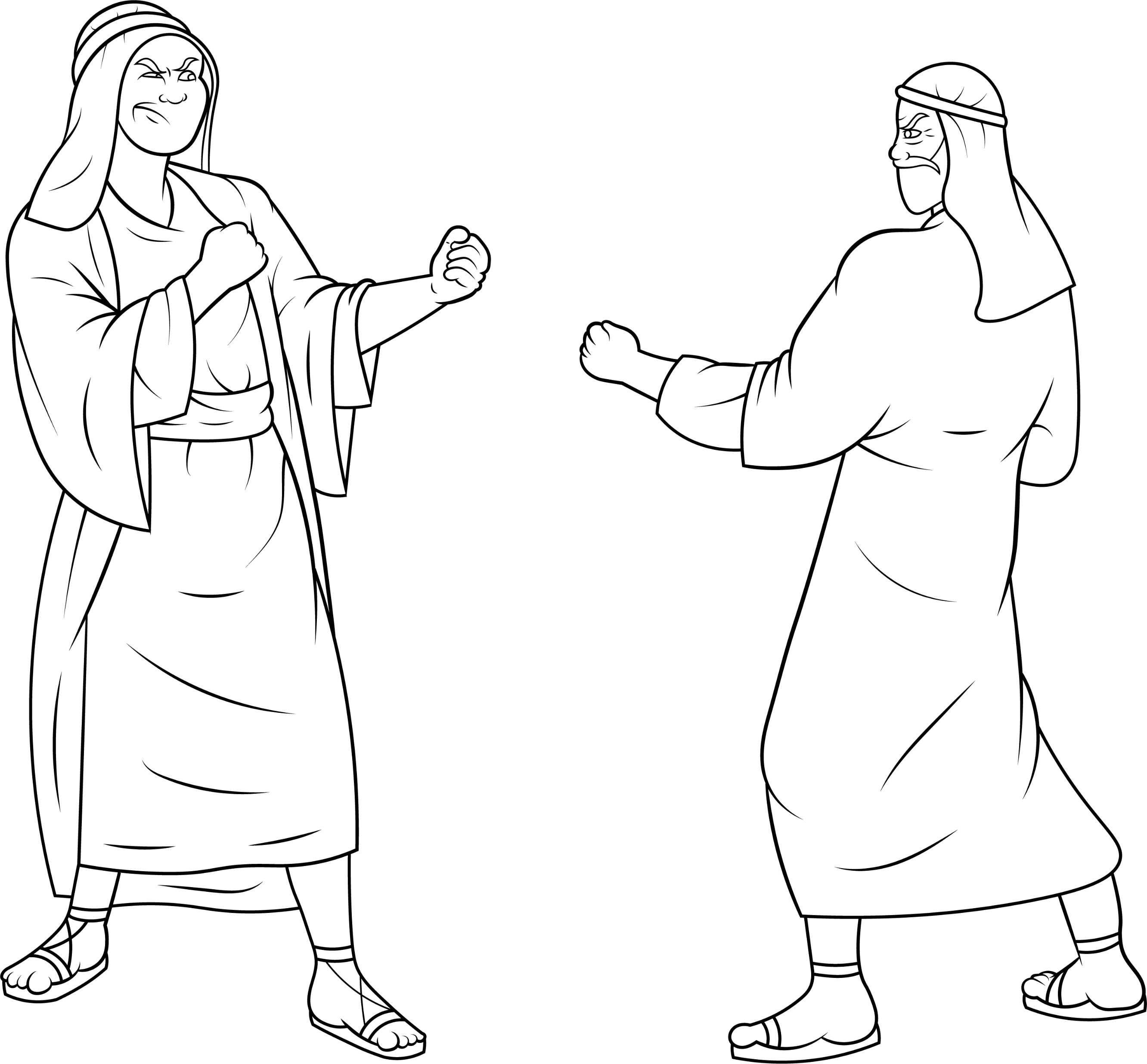 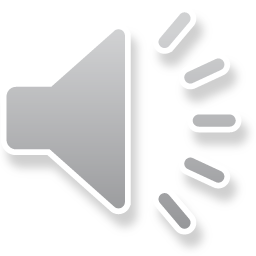 “We do not have a lot of grass.
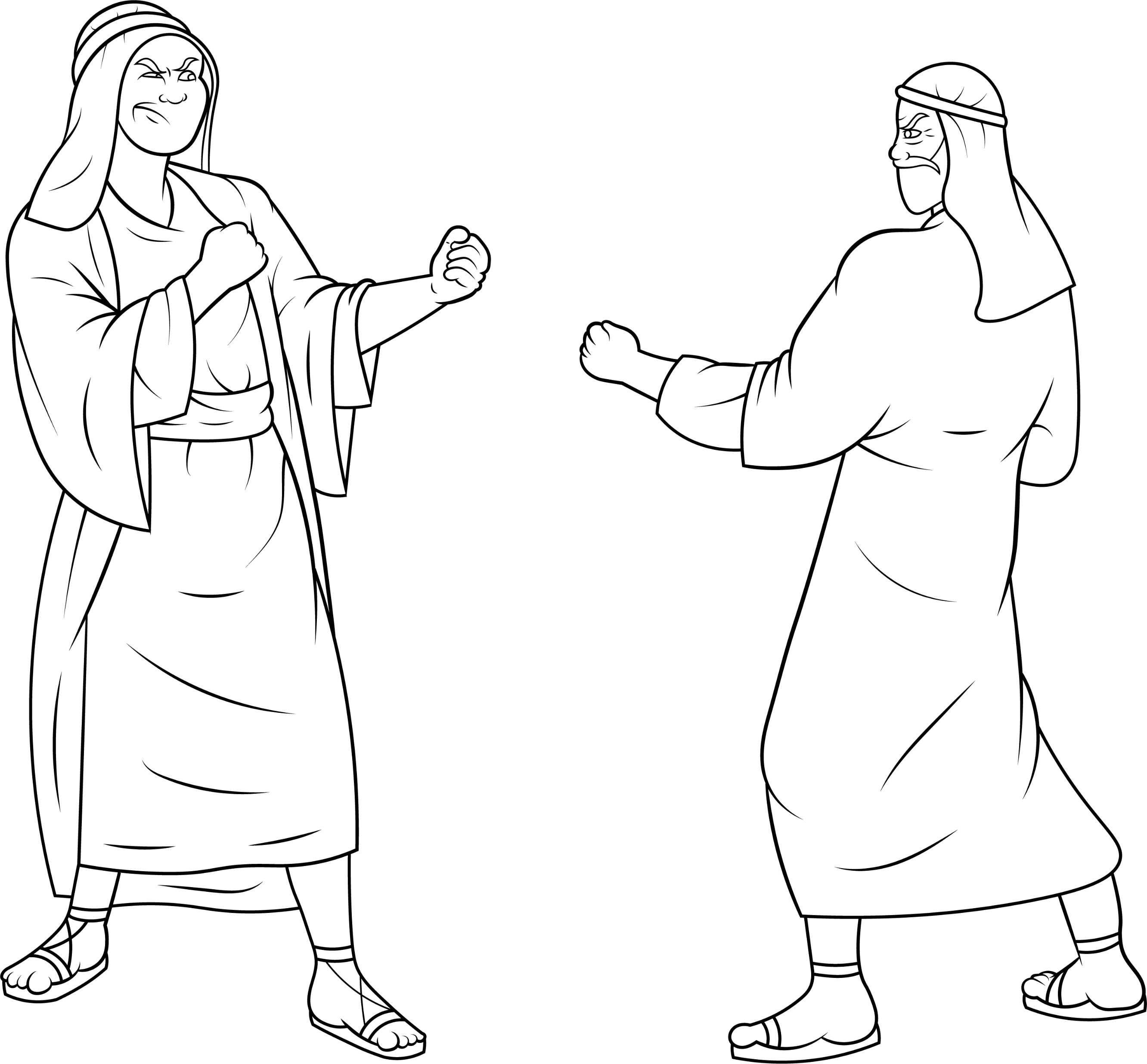 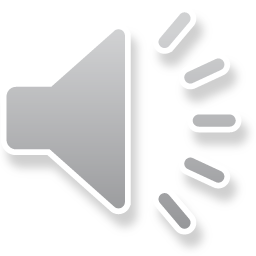 We do not have a lot of water for our kids.”
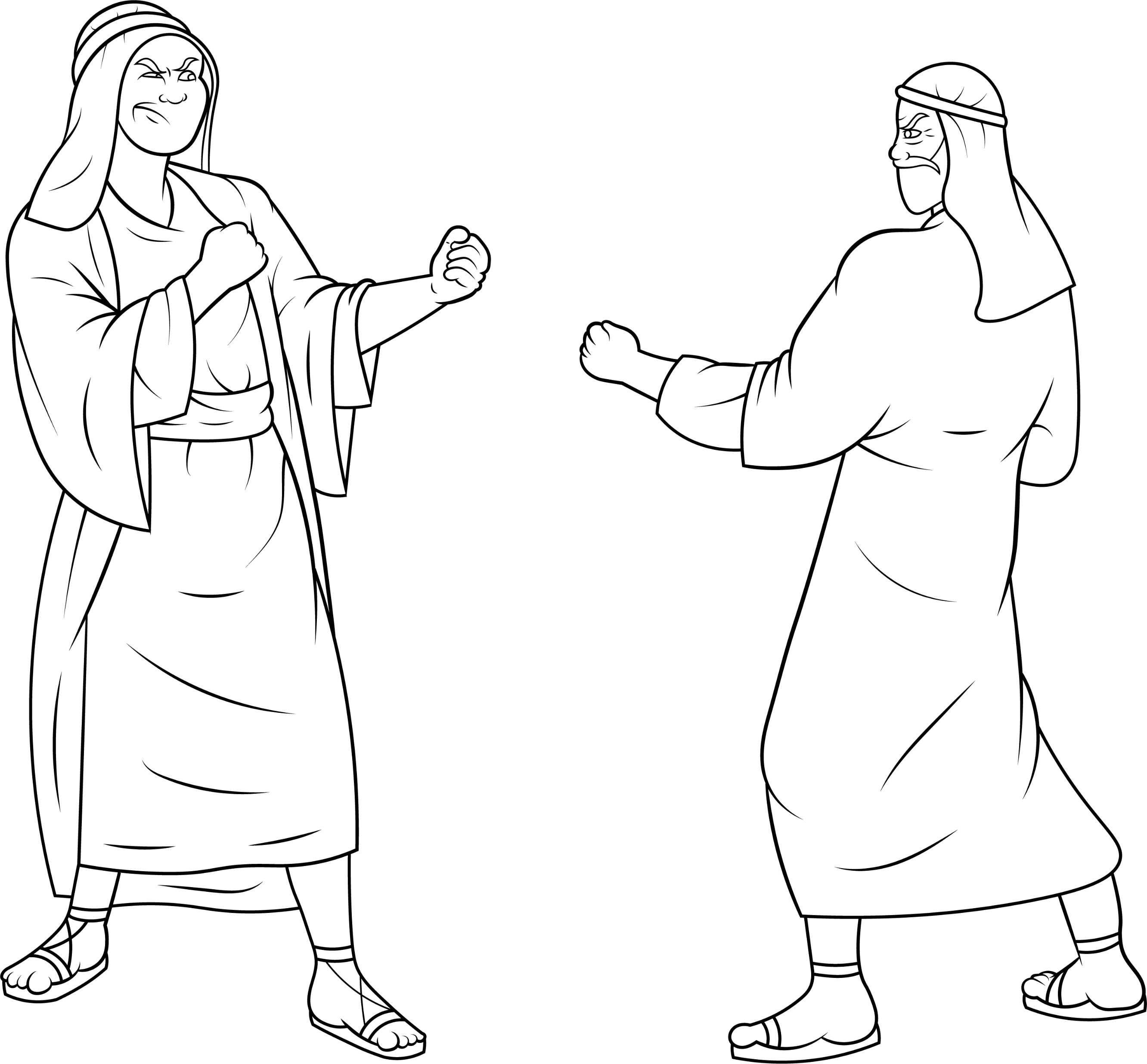 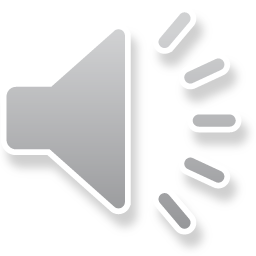 Their men all fought.
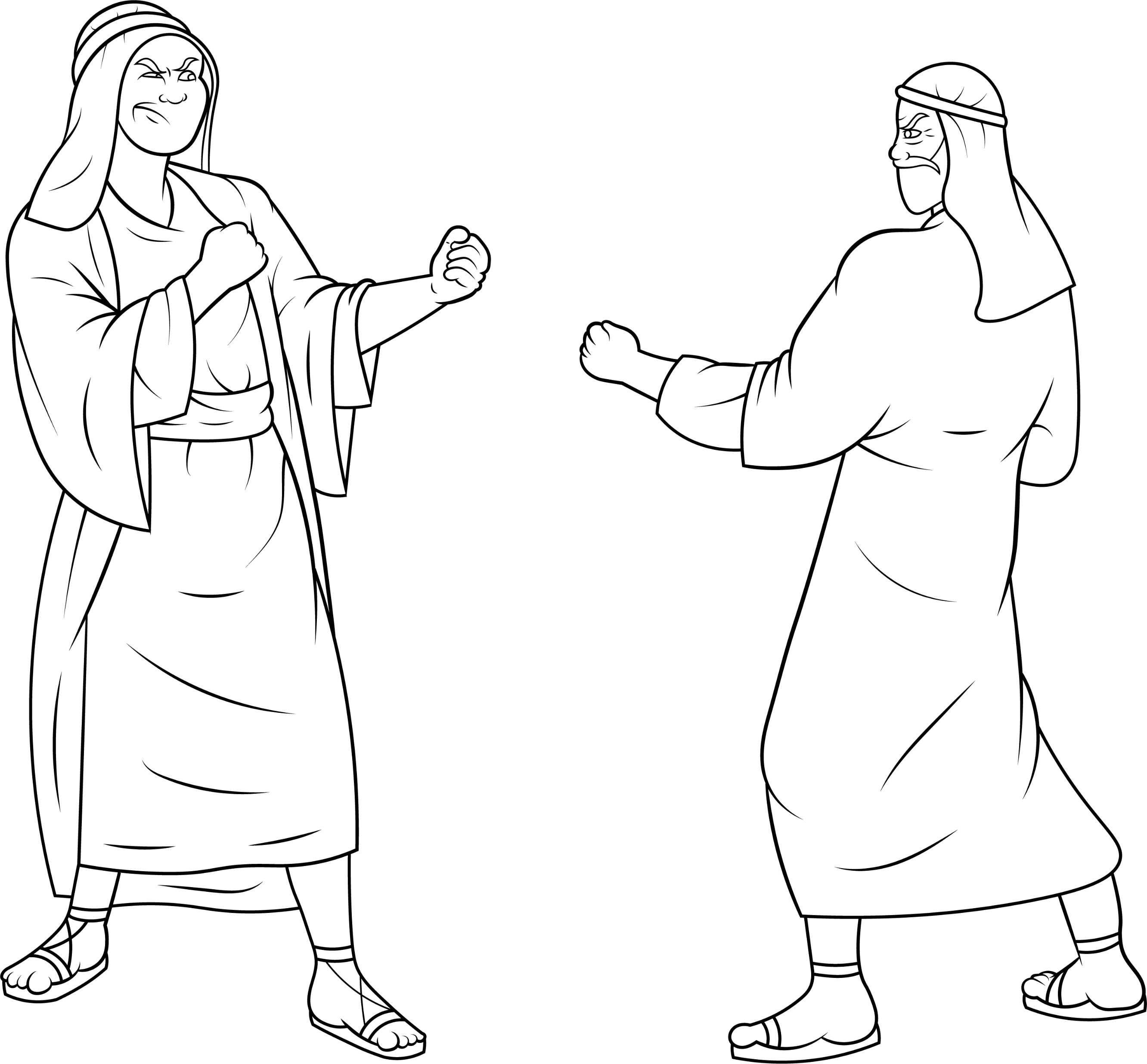 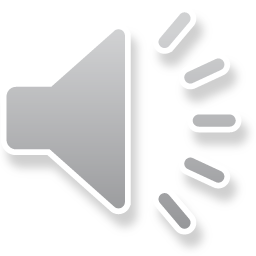 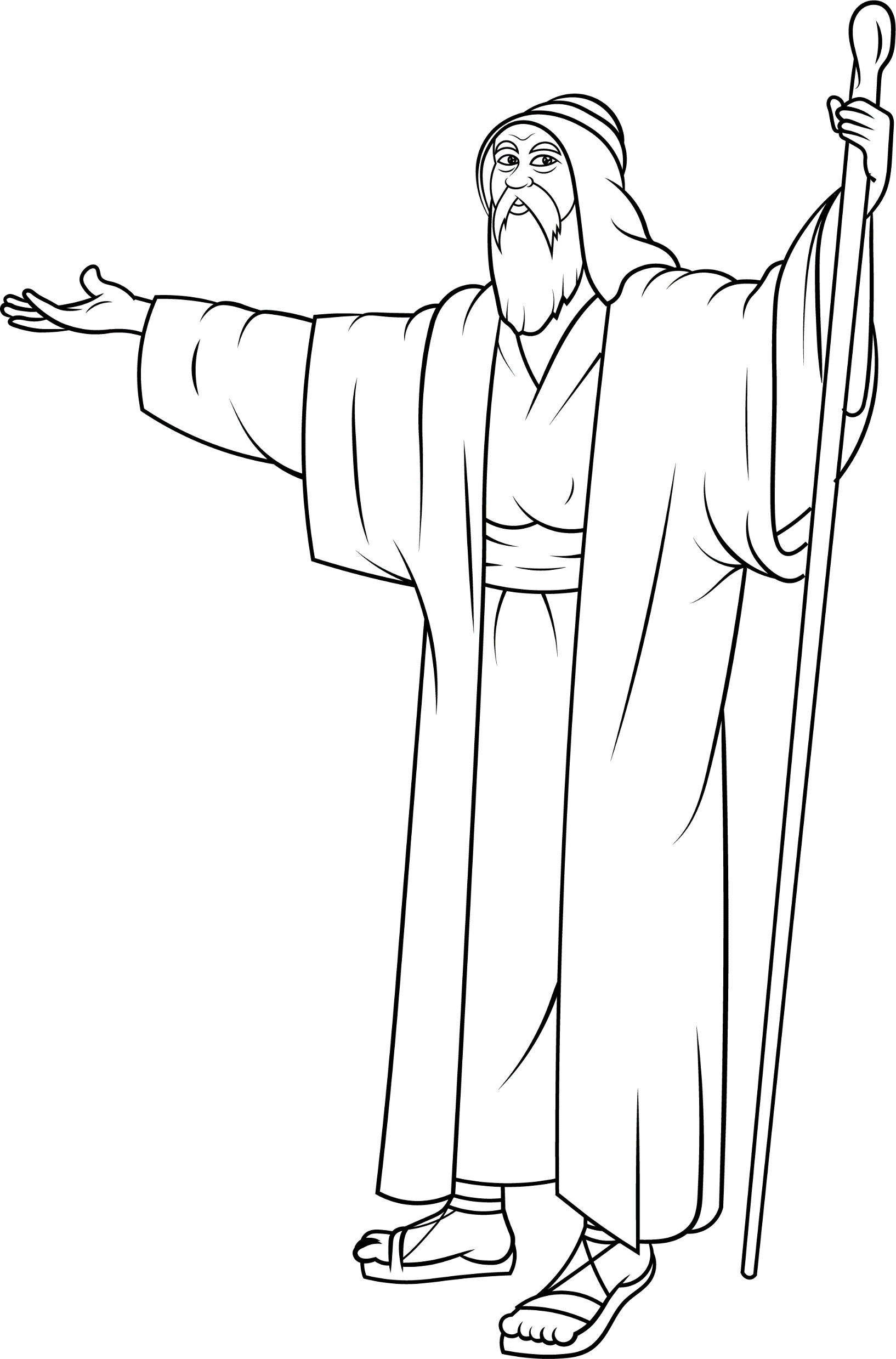 Abram said, “Stop!”
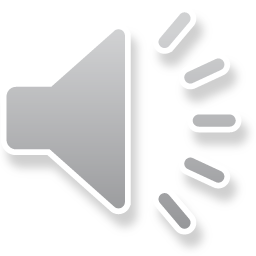 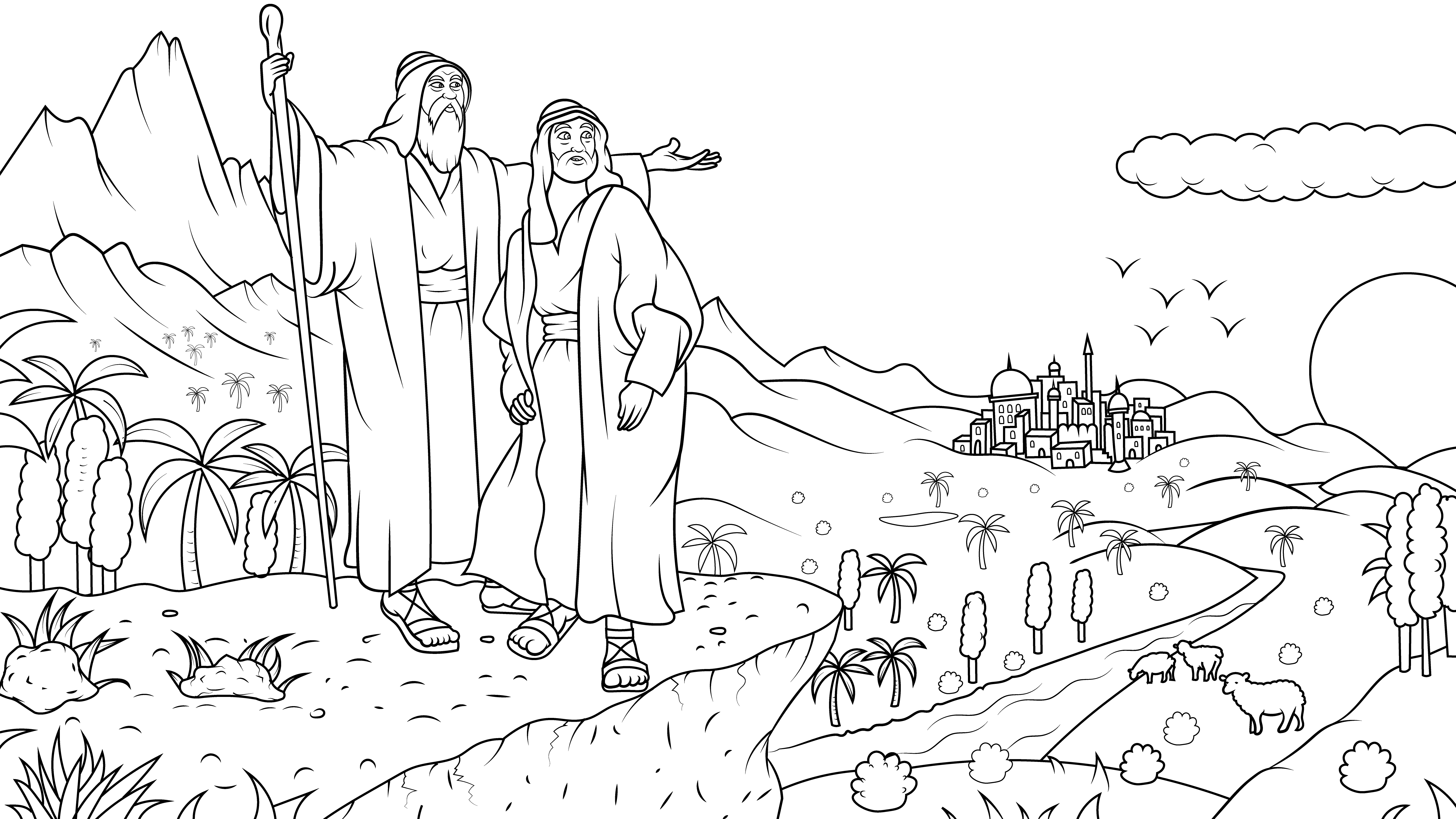 He went with Lot to the top of a hill.
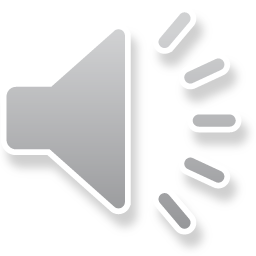 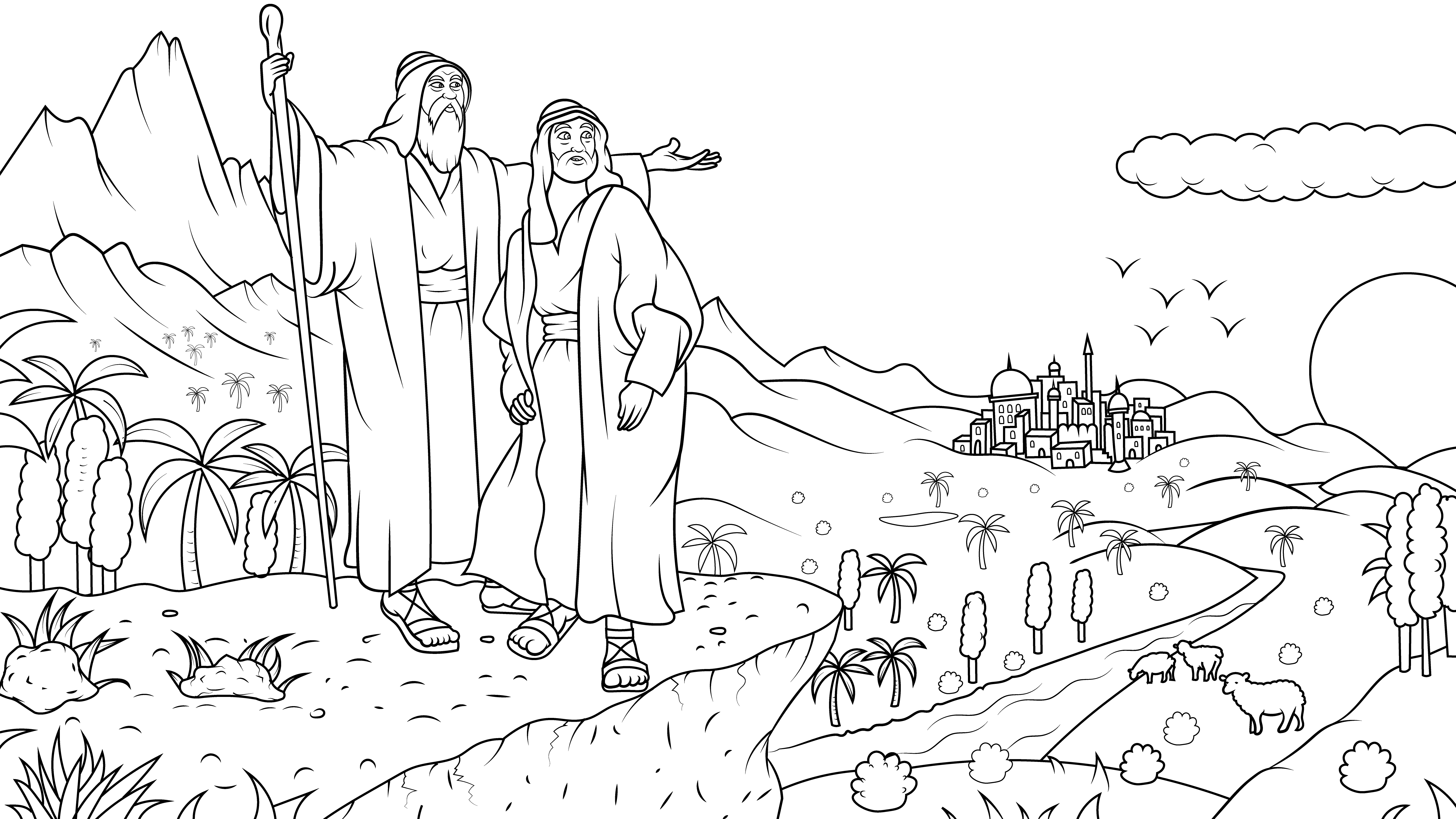 Abram was the boss but he let Lot 
pick his land.
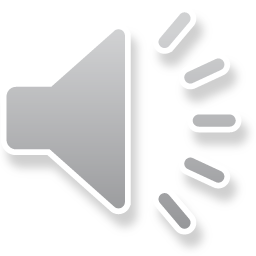 Lot got the best land. 
It had lots of hills
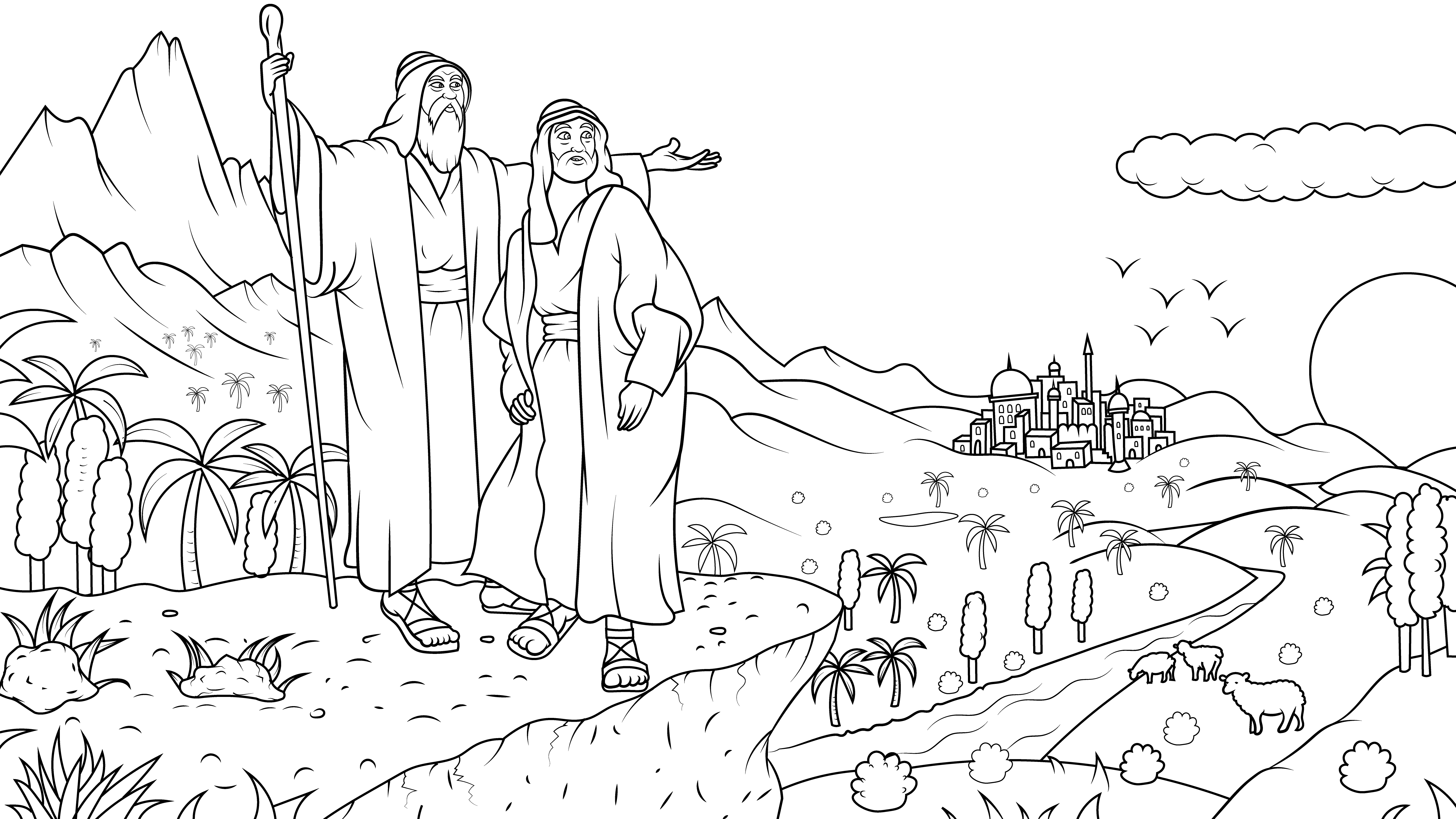 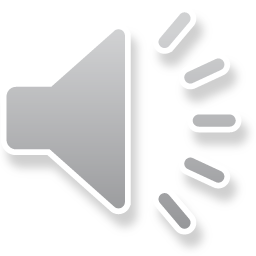 and lots of water and even cities.
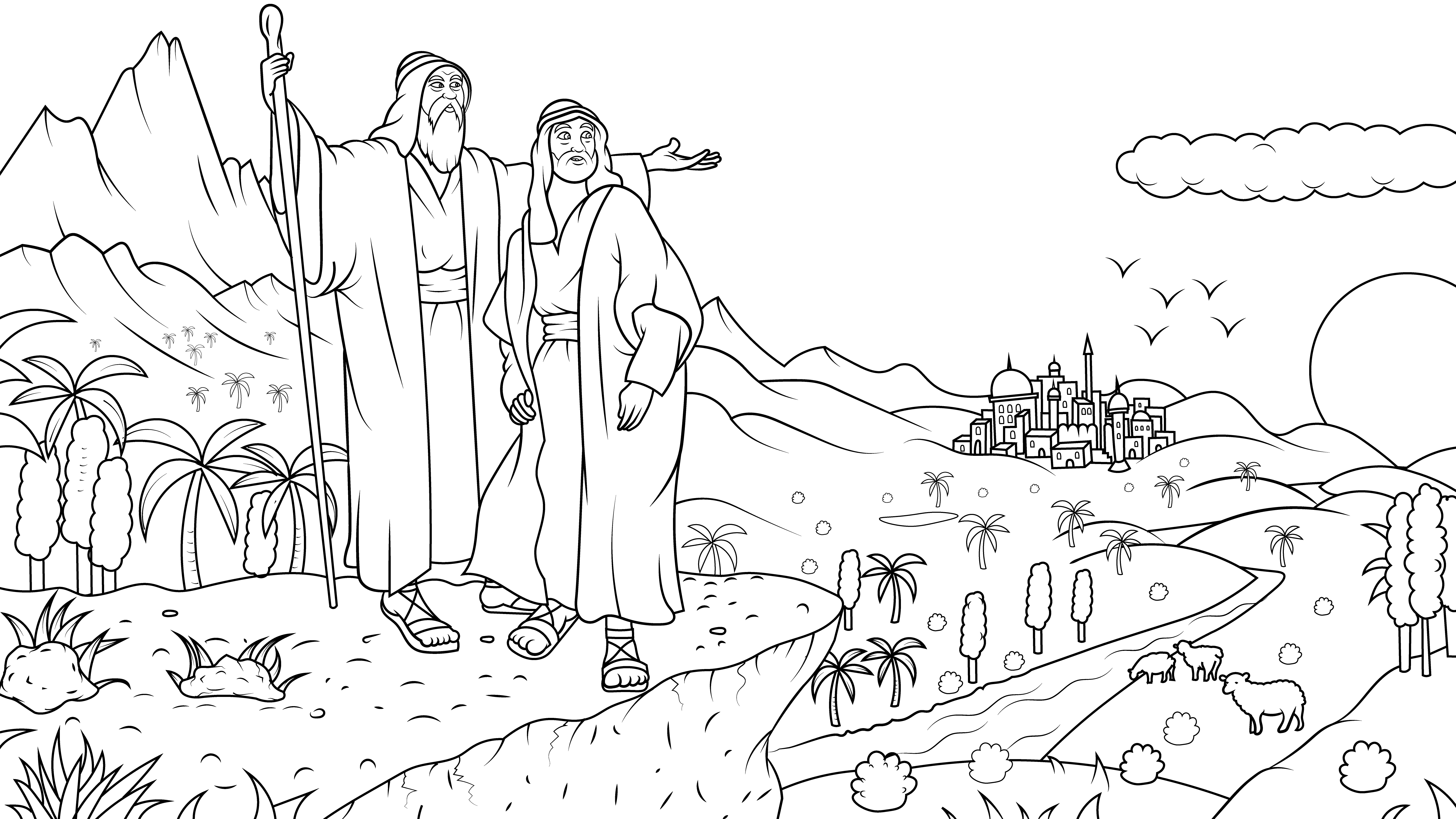 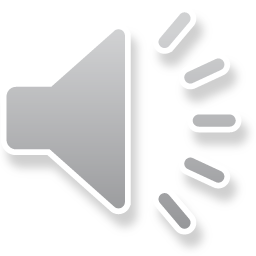 Abram went to a spot in the west.
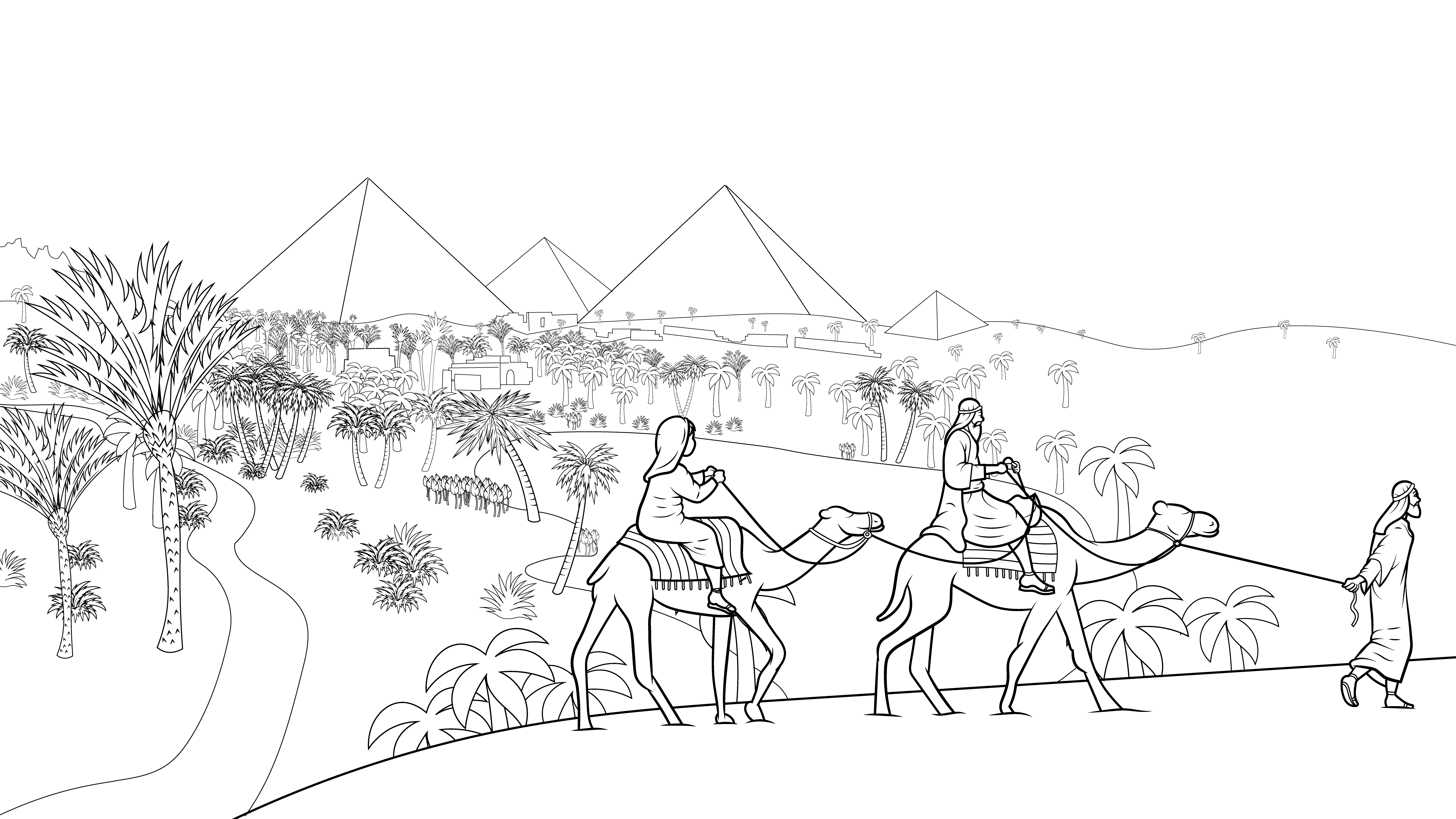 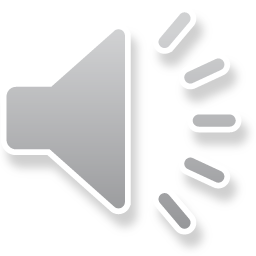 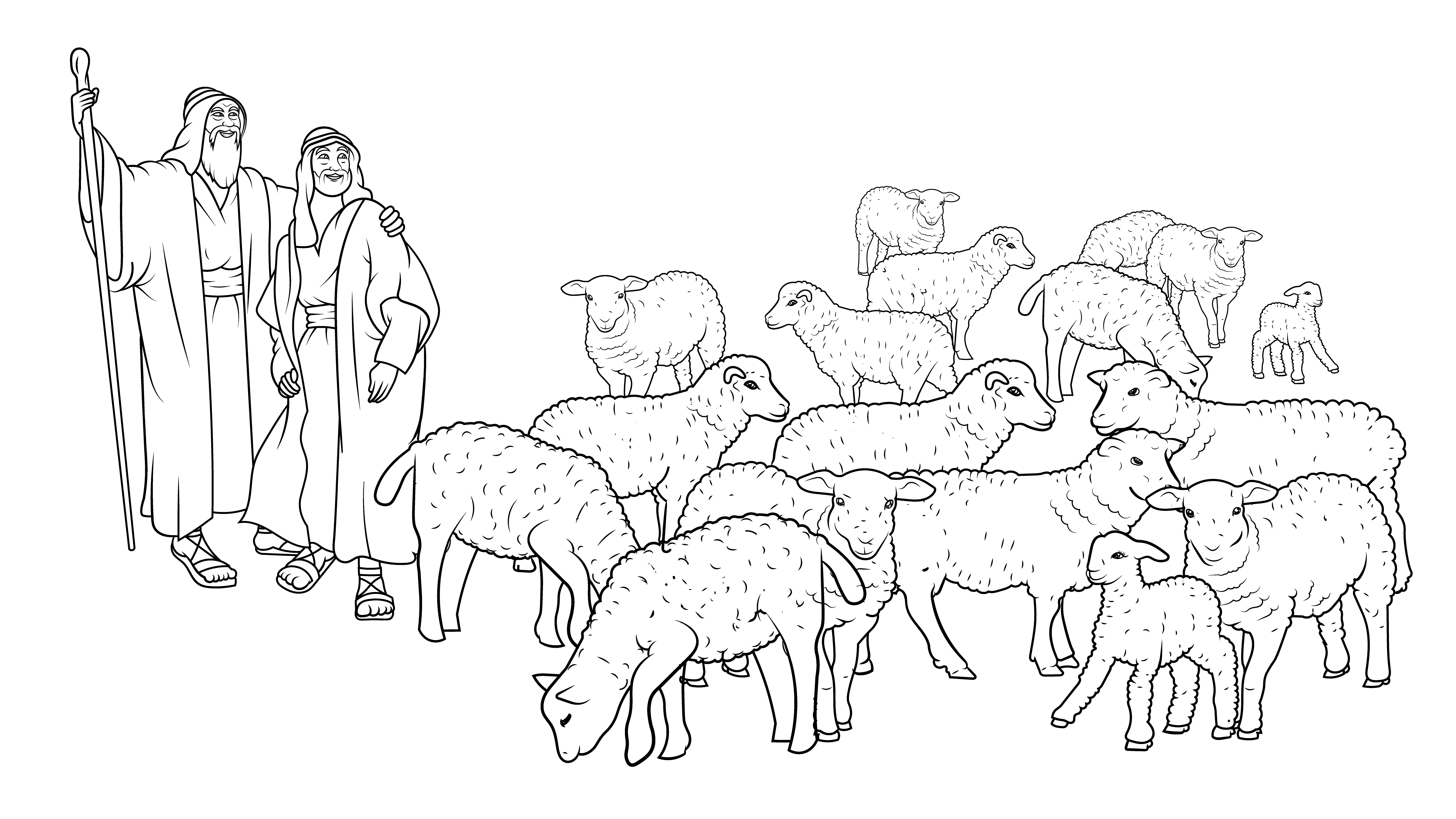 Now, both families were happy.
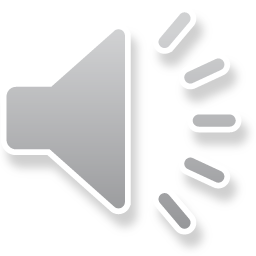 The End
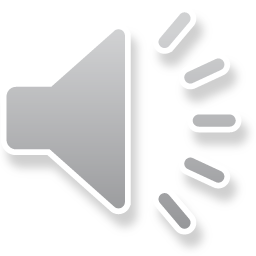 1.4 Story Without Illustrations

Lot Got a Lot
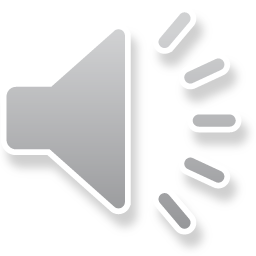 God said to Abram, “Go.”
Abram had a lot.
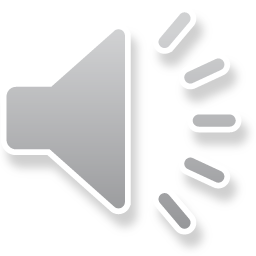 He had an ox.
He had a lot of dogs and a lot of sheep, cows, goats, and silver.
He had pots of gold!
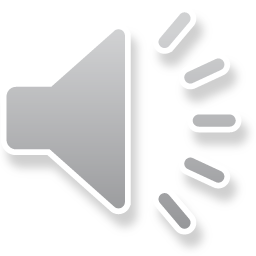 His nephew Lot had a lot.
He had an ox.
He had a lot of dogs and a lot of
sheep, cows, and goats.
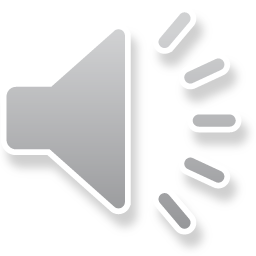 Abram said, “Let’s go.” 
So, Abram and his wife and Lot 
and all they owned moved.
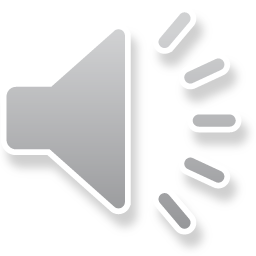 Their men fought.
They were sad about their cows. “We do not have a lot of grass.
We do not have a lot of water for our kids.” Their men all fought.
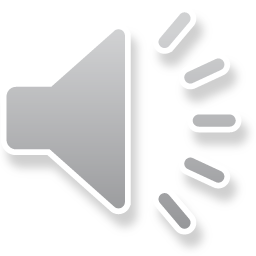 Abram said, “Stop!” 
He went with Lot to the top of a hill.
Abram was the boss but he let Lot 
pick his land.
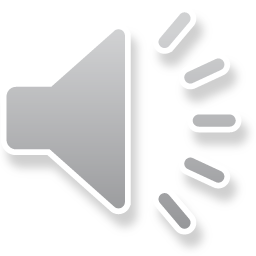 Lot got the best land. 
It had lots of hills and lots of water and even cities.
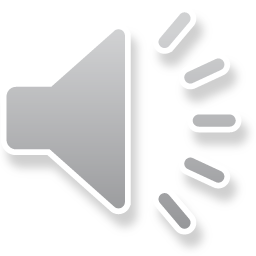 Abram went to a spot in the west.
Now, both families were happy.
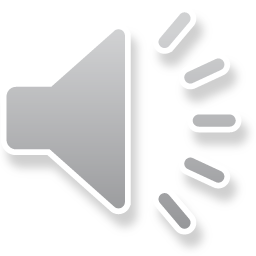 The End
Story: Carol Hale
Illustrations: Ivan Mader
Power Point arrangements: Steve March
www.EasyReadEnglish.com
www.EZReadEnglish.org/lower-levels